Świadomość  Serca
Jolanta Szyszło
2015
Serce 
mechaniczna pompa w ciele, która utrzymuje nas przy życiu 
ale 
czy tylko…?
Genialny dyrygent
W rozwoju płodowym serce ludzkie powstaje w pierwszej kolejności i pierwsze się wykształca. 
    Kiedy zaczyna bić – co nadal jest niewytłumaczalnym fenomenem – zaczyna wysyłać impulsy do mózgu, który dopiero wówczas rozpoczyna tworzenie innych organów. Zatem to serce niejako decyduje o ich kształcie i zdrowiu. 
    Podobnie jest u dorosłego człowieka – to serce energetycznie inspiruje mózg do określonych działań chemicznych, które wpływają na ciało, skórę i poszczególne narządy. 
    Można zatem powiedzieć, że to serce decyduje o stanie naszego zdrowia – w sensie jak najbardziej fizycznym.
Znane z potocznej mowy
„w sercu czegoś” – pojęcie ośrodka, centralnego punktu
„ugodzić kogoś w samo serce”- najgłębszy aspekt danej osoby
„całym sercem”- zaangażowanie w pełni
„zdobyć czyjeś serce”- zdobyć miłość tej osoby
„bliski sercu”- ktoś kochany
„dama serca”- ukochana kobieta
„włożyć w coś serce”- wykonać pracę z oddaniem
Serce odczuwa samo….
„zamarło mi serce”- paniczny lęk albo dotkliwy zawód
„krwawi mi serce”- cierpienie emocjonalne, zranienie
„mam złamane serce” – nie jest to fizyczne uszkodzenia  a jednak……można to odnosić do połączenia miedzy sercem a peryferiami ciała, może to oznaczać zablokowanie kanału energetycznego serca. Uczucie miłości przestaje wtedy swobodnie przepływać od serca do świata…
Odnosimy do serca wiele naszych emocji, zabarwiamy je romantycznymi historiami i w końcu sprowadzamy do roli pompy tłoczącej krew.
Opinia lekarza
„Serce jest nie tylko pompą – jest dyrygentem symfonii komórkowej, jest esencją naszego istnienia. 
    Niestety, żyjemy w społeczeństwie, w którym rządzą nasze mózgi, a nie serca.”  
                       Paul Pearsall
1942-2007
Początki badań
Badania nad inteligencją serca rozpoczęło w roku 1960 i kontynuowało przez 20 lat  małżeństwo fizjologów Beatrice i John Lacey. Prowadzili badania, które pokazały, że serce komunikuje się z mózgiem.

Następnie neurokardiolog dr J.Andrew Armour wprowadził termin „mózg serca”.
    Stwierdził, iż „mózg serca” ma skomplikowaną sieć złożoną z kilku rodzajów neuronów, posługuje się neuroprzekaźnikami oraz białkami takimi jak te, które znajdują się w mózgu.
    Jest on pionierem tych badań a publikuje je Instytut HeartMath.
Neurokardiologia – dziedzina medycyny zajmująca się związkami między zaburzeniami pracy serca a układem nerwowym
W opublikowanej w 1991 r. książce „Neurokardiologia” dr J. Andrew Armoura udowadniał, że serce ma złożony system nerwowy, który można nazwać małym mózgiem składającym się z czterdziestu tysięcy komórek nerwowych. W 1995 r. inny naukowiec – dr Ming He-Huang z Akademii Medycznej w Harvardzie – odkrył, że komórki te są identyczne z tymi, które znajdują się w mózgu. Oznacza to, że serce i mózg mają ze sobą łączność elektromagnetyczną, dzięki której przesyłają sobie nawzajem informacje.
SERCE I MÓZG ROZMAWIAJĄ
Badania w nowej dyscyplinie – neurokardiologii - pokazują, że serce jest organem czuciowym i wyrafinowanym centrum dla otrzymywania i przetwarzania informacji. System nerwowy w sercu (“mózg serca”) umożliwia mu naukę, zapamiętywanie i podejmowania decyzji funkcjonalnych niezależnie od kory mózgowej.
  Liczne eksperymenty zademonstrowały, że sygnały które serce nieprzerwanie wysyła do mózgu wpływają na funkcję wyższych ośrodków mózgu biorących udział w percepcji, poznaniu i przetwarzaniu emocjonalnym.
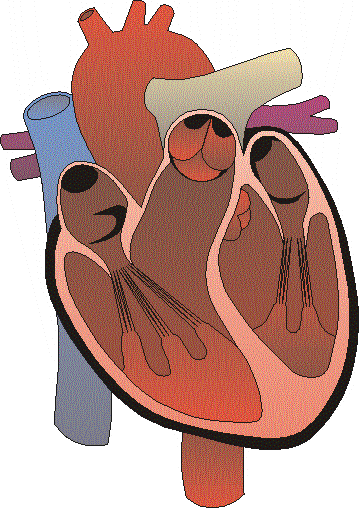 Po transplantacji serce pamięta dawcę
Naukowcy uważają, że w sercu człowieka zapisane są wspomnienia różnego rodzaju przeżyć i doświadczeń. To może wyjaśniać, dlaczego osoby po transplantacji serca mają wspomnienia sytuacji, w których nie uczestniczyły, oraz zachowują się inaczej niż zwykle (np. zmieniają nawyki na takie, które miał dawca serca). Informacje zapisane w sercu mogą w znaczący sposób wpływać na osobowość pacjenta  po transplantacji. Na Uniwersytecie Arizona powstał nowy dział nauki nazwany kardiochirurgią energetyczną, który bada te niezwykłe powiązania między mózgiem i sercem człowieka. Dr Gary E. Schwarz oraz dr Linda G. Russek z Human Energy Systems Laboratory na tym uniwersytecie uważają, że z każdym swoim uderzeniem serce nie tylko pompuje krew, ale też wysyła do mózgu elektromagnetyczne informacje.
Instytut HeartMath
Doc Childre – założyciel HearthMath

Instytut Matematyki Serca (Institute of HeartMath Research Center w Boulder Creek w Kalifornii) od 1991 roku bada psychofizjologię stresu, emocji oraz interakcje pomiędzy sercem a mózgiem.
Tematyka badań w HeartMath
Naukowców z Instytutu HeartMath interesowało, dlaczego ludzie doznają uczucia miłości i radości w rejonie fizycznego serca oraz jak stres i negatywne emocje wpływają na układ odpornościowy, nerwowy, na pracę mózgu i serca człowieka. Dowiedli, że serce jest organem, który odbiera, wysyła i przetwarza informacje odebrane przez główną centralę, czyli mózg. Co ciekawe, wysyła do mózgu znacznie więcej informacji niż mózg do serca oraz może zignorować pewne informacje płynące od mózgu i podjąć własną decyzję. Sygnały wysyłane przez serce do mózgu wpływają na funkcjonowanie ośrodków związanych z zachowaniem człowieka, percepcją, a nawet emocjami. Serce wysyła sygnały do ciała migdałowatego, które odpowiada za przetwarzanie i zapamiętywanie reakcji emocjonalnych. Podsumowując zatem, serce ma swoją własną inteligencję!
Ciekawostka
Sygnały neurologiczne dopływające z serca do mózgu aktywują ciało migdałowate – kluczowe centrum przetwarzania odpowiadające za reakcje behawioralne, immunologiczne i inne. Ułatwiają funkcjonowanie kory mózgowej, czego efektem jest podwyższenie tzw. jasności umysłu, sprawniejsze podejmowanie decyzji, zwiększona kreatywność. organizmie.
Ciało migdałowate
Ciało migdałowate- odpowiada za przetwarzanie emocji. Pobudza układ współczulny.
Polscy naukowcy odkryli, gdzie przechowujemy miłe wspomnienia. Kiedy w myślach szukamy np. miejsc, gdzie spotkaliśmy kogoś interesującego, sięgamy do jądra środkowego ciała migdałowatego mózgu.
„Miłe wspomnienia są przechowywane w części mózgu znanej jako jądro środkowe ciała migdałowatego” – informuje Instytut Biologii Doświadczalnej im. M. Nenckiego w Warszawie.
Badania c.d.
Podstawowe badania w Instytucie HeartMath pokazują, że informacje przynależące do stanu emocjonalnego osoby są przekazywane na wskroś ciała poprzez pole elektromagnetyczne serca. 
Wzorce rytmiczne bicia serca zmieniają się znacząco gdy doświadczamy różnych emocji. Emocje negatywne takie jak gniew lub frustracja są powiązane z kapryśnymi, bezładnymi, niespójnymi wzorcami w rytmach serca. 
Emocje pozytywne takie jak miłość lub wdzięczność są powiązane z gładkimi, uporządkowanymi, spójnymi wzorcami w aktywności rytmicznej serca.
Niespójność / Spójność
Stan koherencji, spójności
Naukowcy ustalili, że stan fizjologicznej koherencji serca tworzy spójne i stabilne pole, które bardzo korzystnie działa na nasze zdrowie. Przede wszystkim stan ten powoduje wysyłanie zrównoważonych prawidłowych impulsów do mózgu, który jako „podwykonawca” zajmuje się regulowaniem chemii we wszystkich komórkach ciała. Im dłużej w ciągu dnia jesteśmy w owym stanie koherencji, tym więcej czasu dostaje nasze ciało na wzmacnianie systemu immunologicznego lub na rekonwalescencję.
Pole serca
Serce generuje najmocniejsze i najrozleglejsze pole elektromagnetyczne w całym ciele. W porównaniu do pola elektromagnetycznego wytwarzanego przez mózg komponent elektromagnetyczny pola serca jest około 60 razy większy w swej amplitudzie i przenika każdą komórkę w ciele. Komponent magnetyczny serca jest w przybliżeniu 5000 razy silniejszy niż pole magnetyczne mózgu i może zostać wykryty magnetometrem w odległości 2-3 metrów od ciała.
Torus, uznawany jest za najbardziej pierwotną formę istniejącą we wszechświecie.
Pola toroidalne.Ziemia i Człowiek w takim samym wzorcu.
Wirtualne fotony
Pole elektromagnetyczne jest układem dwóch pól: pola elektrycznego i pola magnetycznego. Pola te są wzajemnie związane, a postrzeganie ich zależy też od obserwatora.
W mechanice kwantowej pole elektromagnetyczne jest postrzegane jako wirtualne fotony.
Magnetometr – przyrząd do pomiaru wielkości, kierunku oraz zmian pola magnetycznego.
Serce emituje pole elektromagnetyczne w zależności od naszych emocji i ma ono średnicę od dwóch i pół do trzech metrów, czyli sięga daleko poza nasze ciało a jego oś umiejscowiona jest w samym środku serca. 
Na  rysunku przedstawione jest elektromagnetyczne pole toroidalne wychodzące z sekretnej przestrzeni serca , w której zawiera się jeszcze mniejsze pole toroidalne. Obydwa pola ześrodkowane są na tej samej osi.
Czy wiesz, że….
Zmiany we wzorcach bicia serca tworzą korespondujące zmiany w strukturze pól elektromagnetycznych promieniujących z serca które z kolei są mierzalne dzięki technice zwanej analizą spektralną.
Odczuwanie serca
Energetyczne wibracje naszych serc mogą działać poprzez  przestrzeń wpływając harmonizująco na wszelkie stworzenia, bowiem ludzkie serce ma nieskończoną głębię, szeroki zasięg i jest w stanie przekazywać wszelkie informacje i uczucia.
Mowa ciała
Ekspresja ciała pokazuje jakie mamy nastawienie do świata, czy mamy serce otwarte na świat.
Klatka piersiowa- otacza, chroni serce
    - może być sztywna albo elastyczna
    - nieruchoma albo reagująca
    - pierś wypięta stale na wdechu,moglibyśmy określić taki stan „nie pozwolę zbliżyć się do siebie”- reakcja do walki
Choroba ciała
Złamane serce to nie tylko odrzucona miłość.
   To są wszystkie bolesne doświadczenia życiowe, które powodują nasze opancerzenie się. Taki stan prowadzi do choroby ciała….
Przychodzi pacjent do chiropraktyka…..
Wielu ludzi, którym bolą stawy, mięśnie, głowa, kręgosłup szukają pomocy w lekach, zabiegach, masażach, terapii manualnej- bezskutecznie!!!
Chroniczne napięcia mięśniowe bardzo często są spowodowane stłumieniem zagrażających uczuć, bolesnych przeżyć.
Praca wyłącznie z napięciami mięśniowymi- bez  psychologicznej analizy mechanizmów obronnych jest na dłuższą metę nieskuteczna.
Chiropraktyka czy psychoterapia?
„SERDECZNA  CHIROPRAKTYKA”
Czasami jedynym skutecznym zabiegiem likwidującym przewlekłe bóle ciała i stany chorobowe jest „rozbrojenie serca”
    Pracując z ciałem możemy wiele odkryć.
    Im dłużej pracuję tym mam większy szacunek do stosowanej terapii i zdumiewa mnie fakt jak niewiele trzeba aby poruszyć ciało i serce pacjenta, aby zaczął zdrowieć….
Można wyczytać z oczu człowieka…
Czasami wystarczy przytulenie „słowne”, wsłuchanie się w człowieka….
   
   To zajmuje chwilę- wystarczy popatrzeć sercem….
Dotknij pacjenta, serdecznie
„ Tak przeogromna jak przestrzeń wokół nas
Jest maleńka przestrzeń w Twoim sercu:
Odnajdziesz w niej niebo i ziemię,
Ogień i powietrze, słońce i księżyc,
Błyskawice i konstelacje gwiazd,
Cokolwiek należy do Ciebie tu na dole,
I to co, co nie należy,
Wszystko to zgromadzone zostało
W tej maleńkiej przestrzeni Twojego serca”
Upaniszady 8.1.2-3
Spróbuj…..
Po prostu bądź -  bądź w ciszy,  w spokoju. 
2. Relaksuj się. Nie pozwól, aby mózg cały czas pracował i poddawał wszystko nieustannej    kontroli.
3. Zatapiaj się w ciszę. Mniej mów i mniej działaj.
4. Słuchaj podszeptów serca i rezonuj.
5. Czuj. Dostrajaj się do natury i zmysłów.
6. Ucz się. Ucz się od serca i poprzez nie.
7. Łącz się. Wysyłaj energię ze swojego serca na cały świat.


„Kod serca” dr Paul Pearsall
Dziękuję
Bibliografia
http://www.poradnikzdrowie.pl/psychologia/dusza/neurokardiologia-naukowcy-dowodza-ze-serce-czuje-i-rozumie_41356.html
http://portalserca.pl/portal/portal.html
http://pl.wikipedia.org/wiki/Pole_elektromagnetyczne
http://davidicke.pl/index.php/artykuly/45-ewolucja/337-serce-ma-swoj-wasny-mozg-i-wiadomo.html
http://prosperita.edu.pl/kwant5.htm
http://koherencjaserca.blogspot.com/2011/05/inteligencja-serca.html
dr.A.Axt, dr. G.Walasek „Serce- tajemnicze i odkrywane”- materiały warsztatowe , maj 2014
http://terapiawisceralna.pl/artykuly/swiadomosc-serca/